Monitoring for Marbled Murrelet and Northern Spotted Owl at Naval Radio Station Jim Creek 
with Implications for Future Marbled Murrelet Surveys
Adam Duarte1, Alicia M. Higgs2, Alaina D. Thomas1, Damon B. Lesmesister1



1. USDA Forest Service, Pacific Northwest Research Station 
2. Naval Facilities Engineering Systems Command, Naval Station Everett
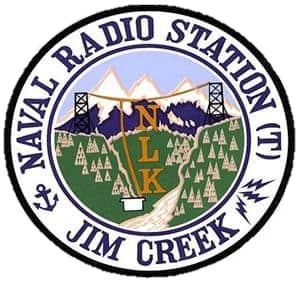 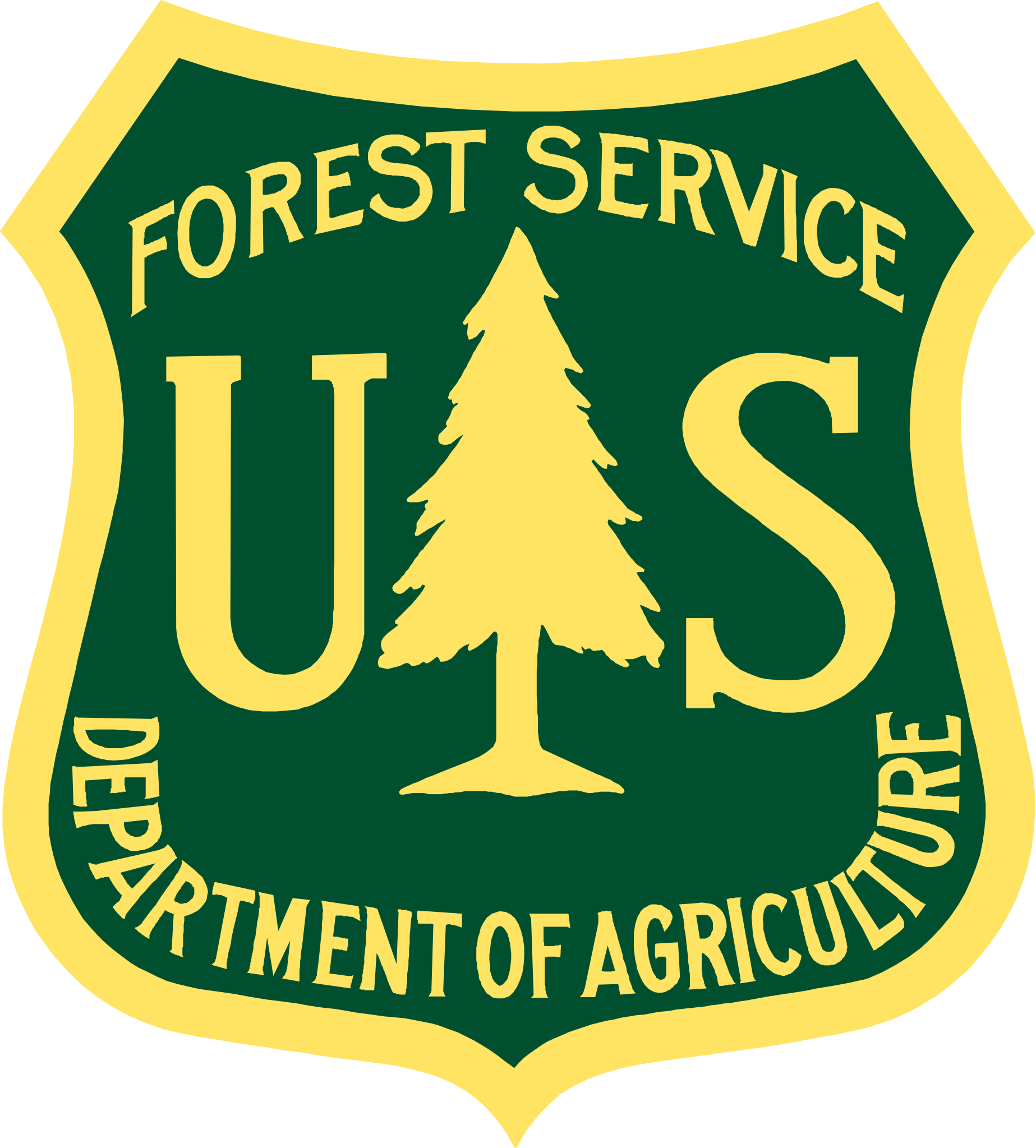 DoD Natural ResourcesManagement Program
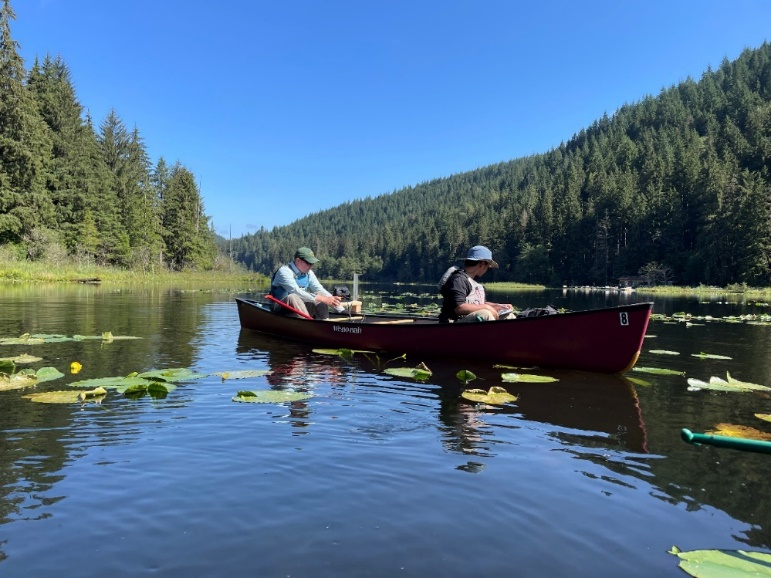 Sikes Act - the conservation and rehabilitation of natural resources on military installations
Requires Integrated Natural Resources Management Plan (INRMP)
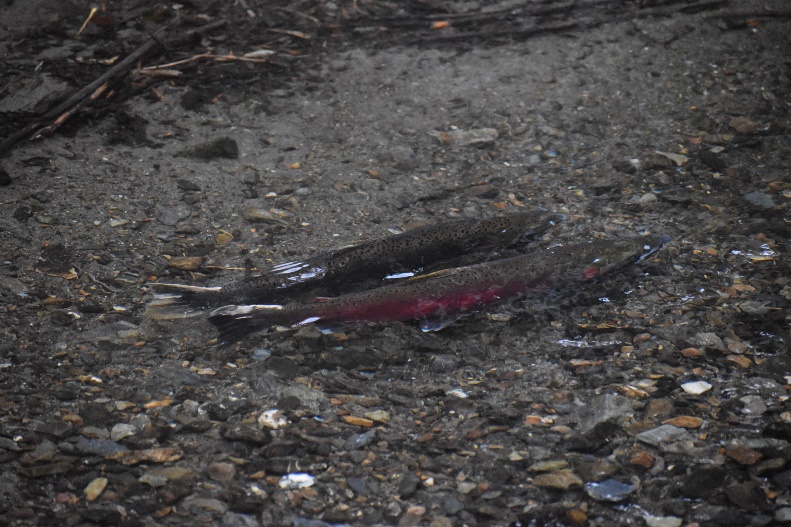 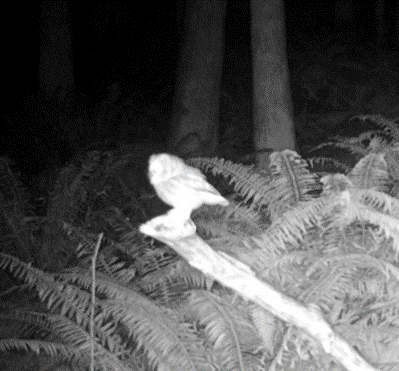 [Speaker Notes: INRMP is intended to ensure the sustainability of ecosystems that encompass the installation; and
ensure no net loss in the capability of installation lands to support the military mission at NRS(T) Jim Creek
Describes how the Navy will protect habitats and species, and implementation plan for natural resources projects, including: spawning surveys, pika surveys, bat surveys, wildlife cameras, forestry/wildfire reduction projects, aquatic habitat study at Twin Lakes, environmental education, riparian habitat restoration and invasive plant removal.]
DoD Natural ResourcesManagement Program
Marbled Murrelet
(MAMU)
Brachyramphus marmoratus
ESA threatened
Northern Spotted Owl (NSO)
Strix occidentalis caurina
ESA threatened
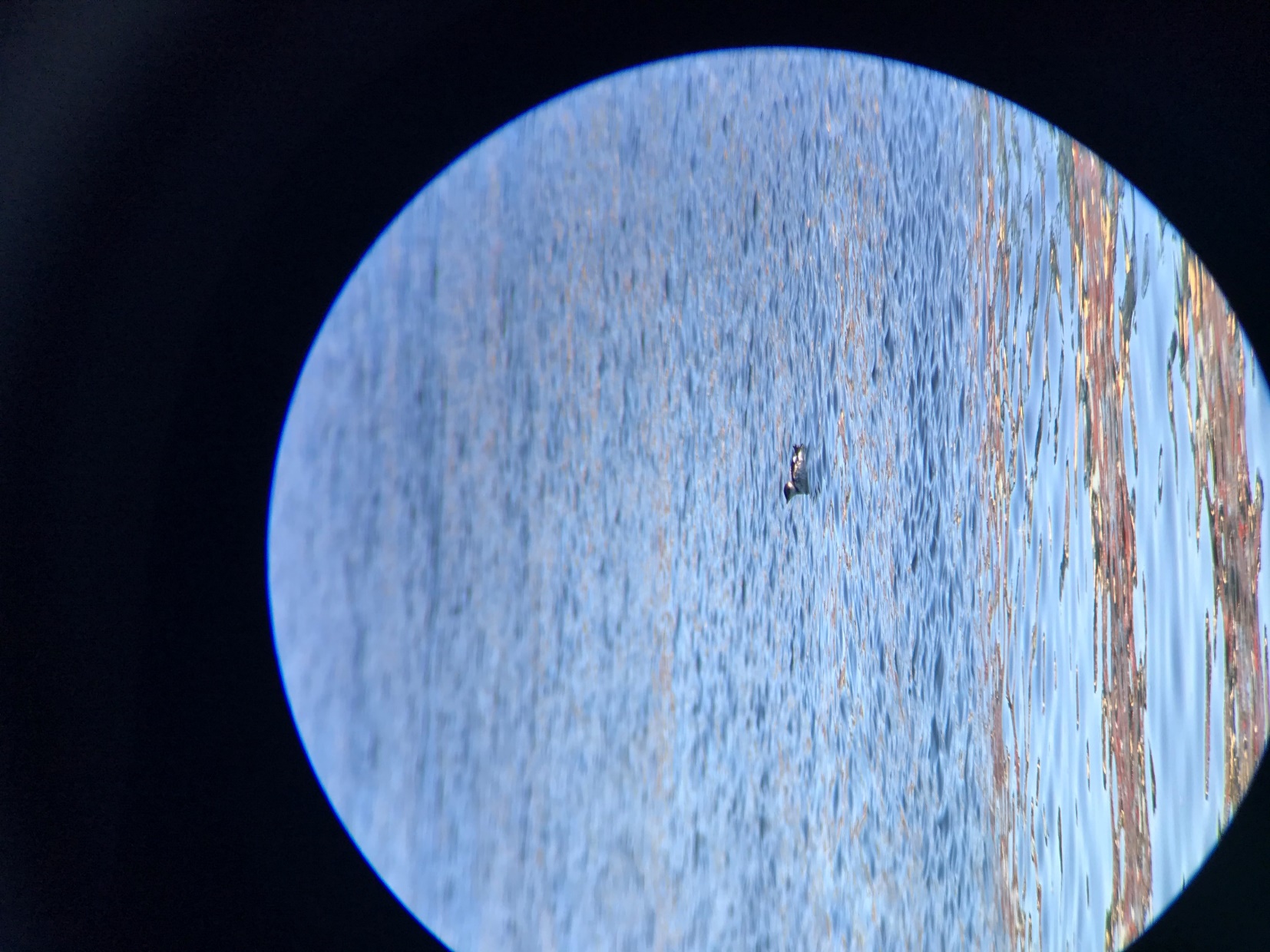 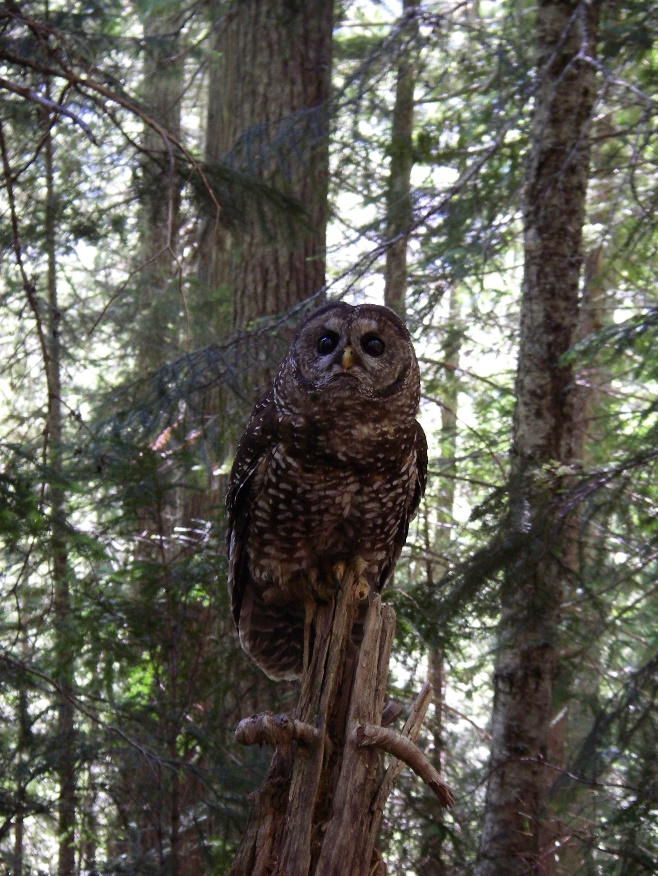 [Speaker Notes: Navy must survey for species listed under the Endangered Species Act, including Marbled Murrelet and Northern Spotted Owl 
Marbled murrelet – sea bird that nests in mature and old-growth forests. Previously documented at Jim Creek.
Northern spotted owl – large home ranges in mature and old-growth forests, now rare in WA and would not be expected at Jim Creek given the patchwork of forest surrounding the installation]
Study Area:NRS(T) Jim Creek
Very low frequency radio transmitter
Recreation area
Old-growth forest conservation area
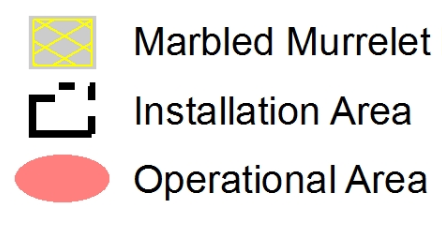 Critical Habitat
[Speaker Notes: 4,800-acre installation near Arlington, WA 
VLF radio transmitter for communication with Pacific Fleet, primary purpose
Navy recreation program for active duty, retired, and civilian DoD personnel
Contains mature and old-growth forests, particularly in the Twin Lakes/Cub Creek drainage. Some of the largest remaining old-growth spruce and cedar forest in the Puget Sound trough.
MAMU critical habitat was designated within the installation in the location of this older forest.]
Study Objectives
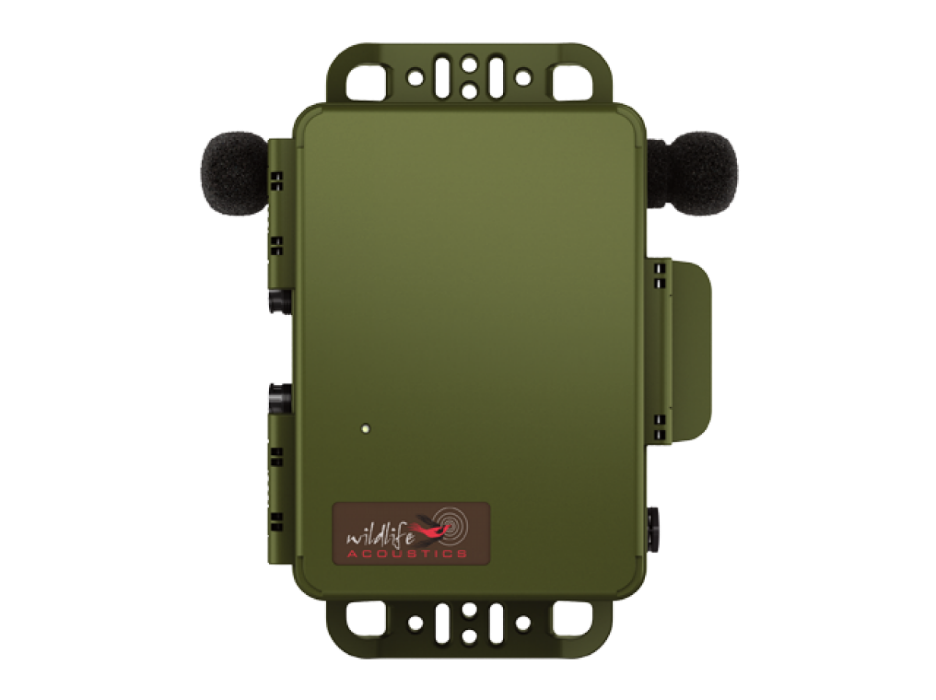 Determine NSO and MAMU status

Compare detectability  of MAMU
Standard AV surveys
Passive acoustic monitoring
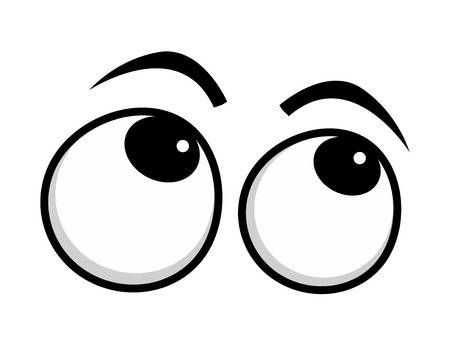 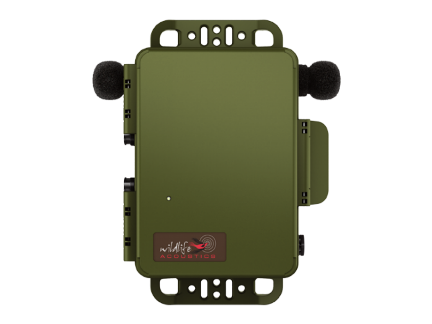 Passive Acoustic Surveys
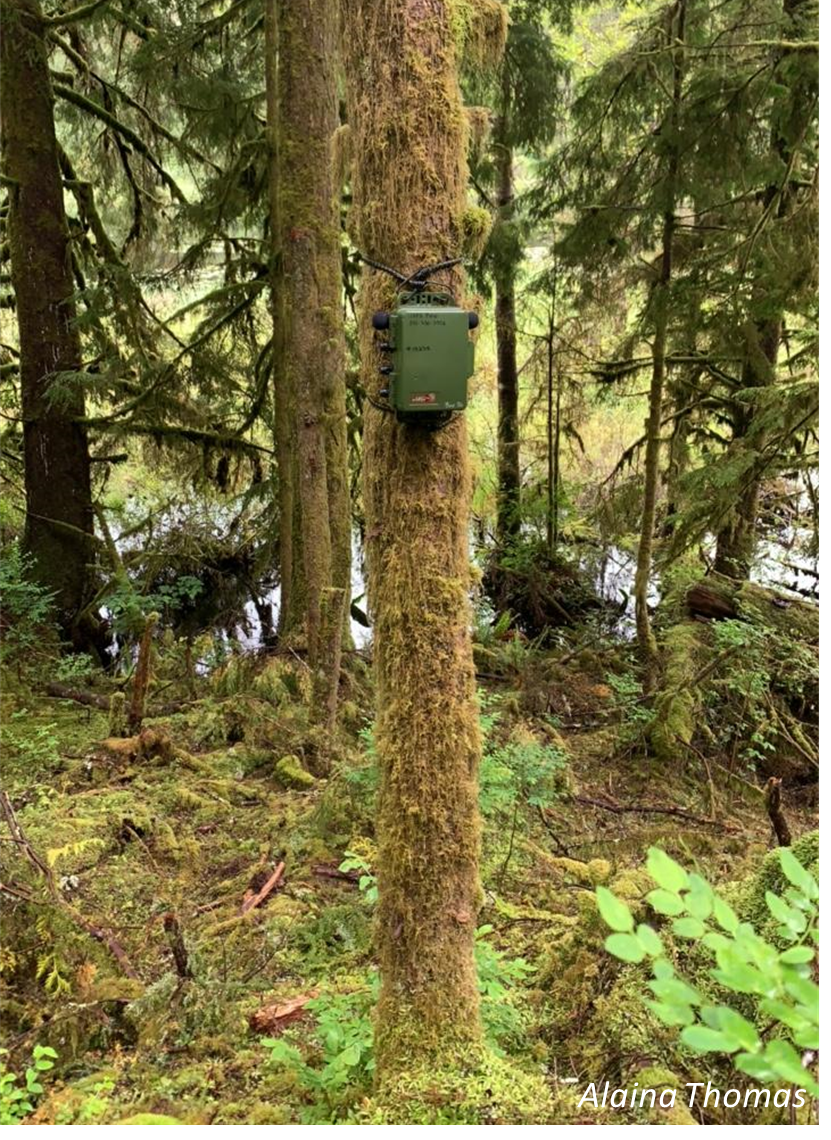 Pros:
Detect whole suite of vocalizing species
Permanent record
Monitor many sites at once over longer periods
Detect rare or cryptic vocalizing species

Cons: 
Storing, processing, validating many hours of sound data
At mercy of technology
Audio-visual Surveys
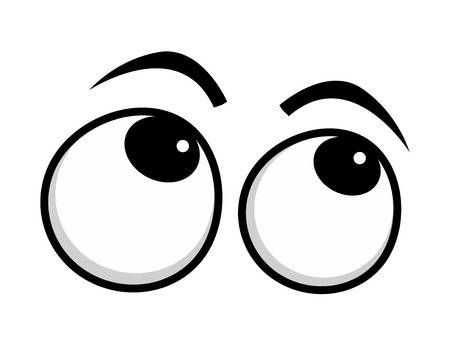 Pros
Detect vocalizations and flight behavior for MAMU

Cons
Navigate to site in dark, early mornings
At mercy of weather and technician availability, ID skill, and attention span
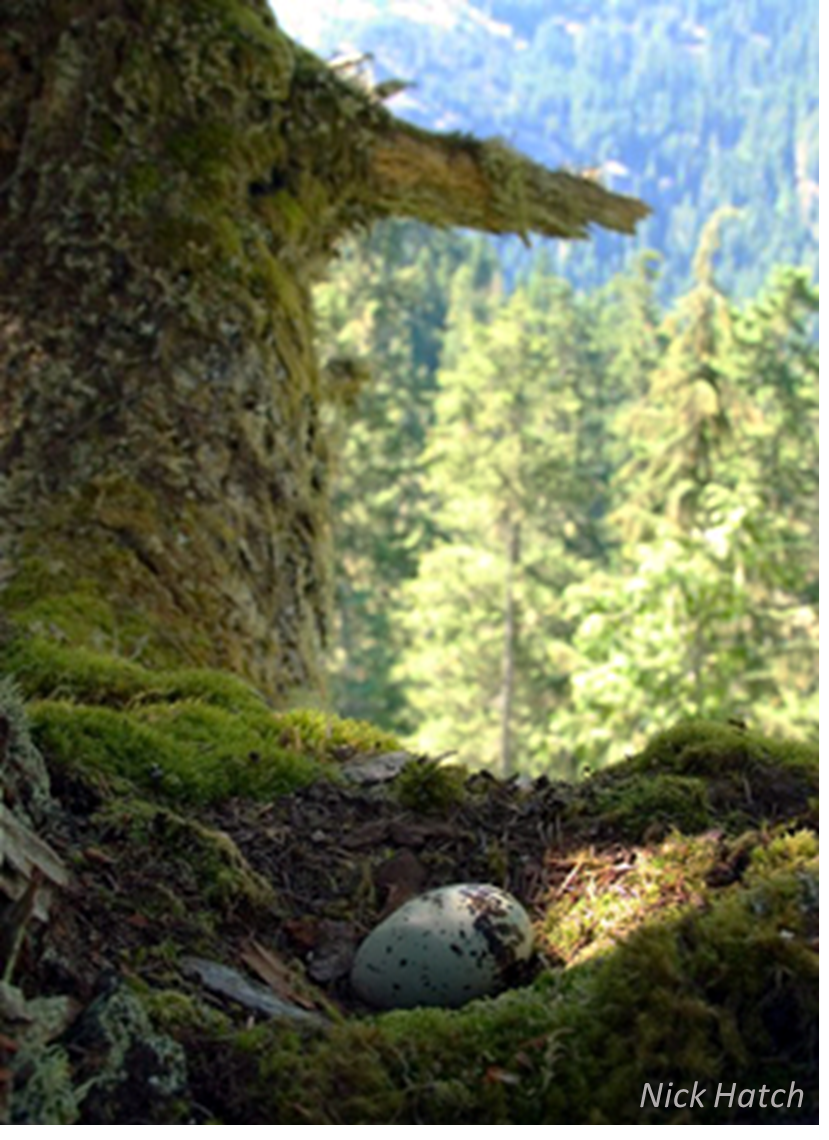 Nick Hatch
Survey Design
Passive Acoustic
Within 10m of the audio-visual survey station
Throughout study area
39 total stations
Audio-visual Surveys
Pacific Seabird Group (inland forest survey protocol) 
19 stations throughout quality MAMU nesting habitat
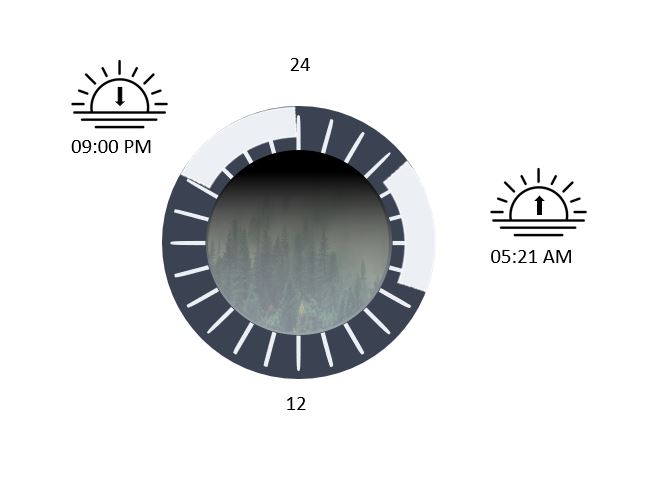 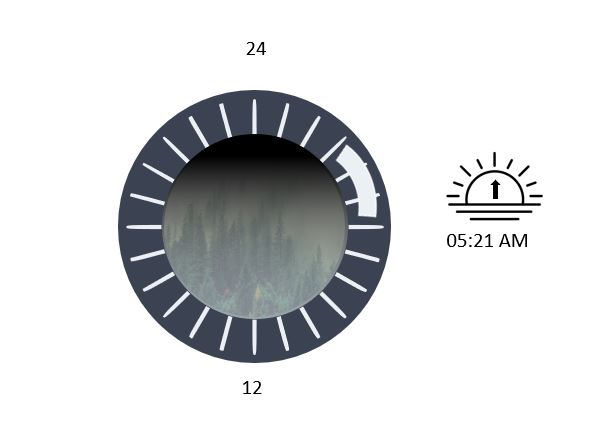 June 14 – Aug 5, 2022
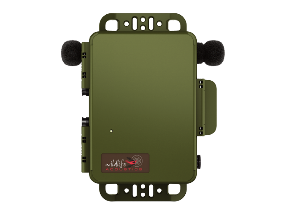 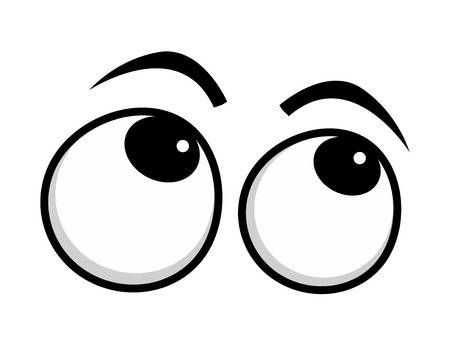 Survey Design
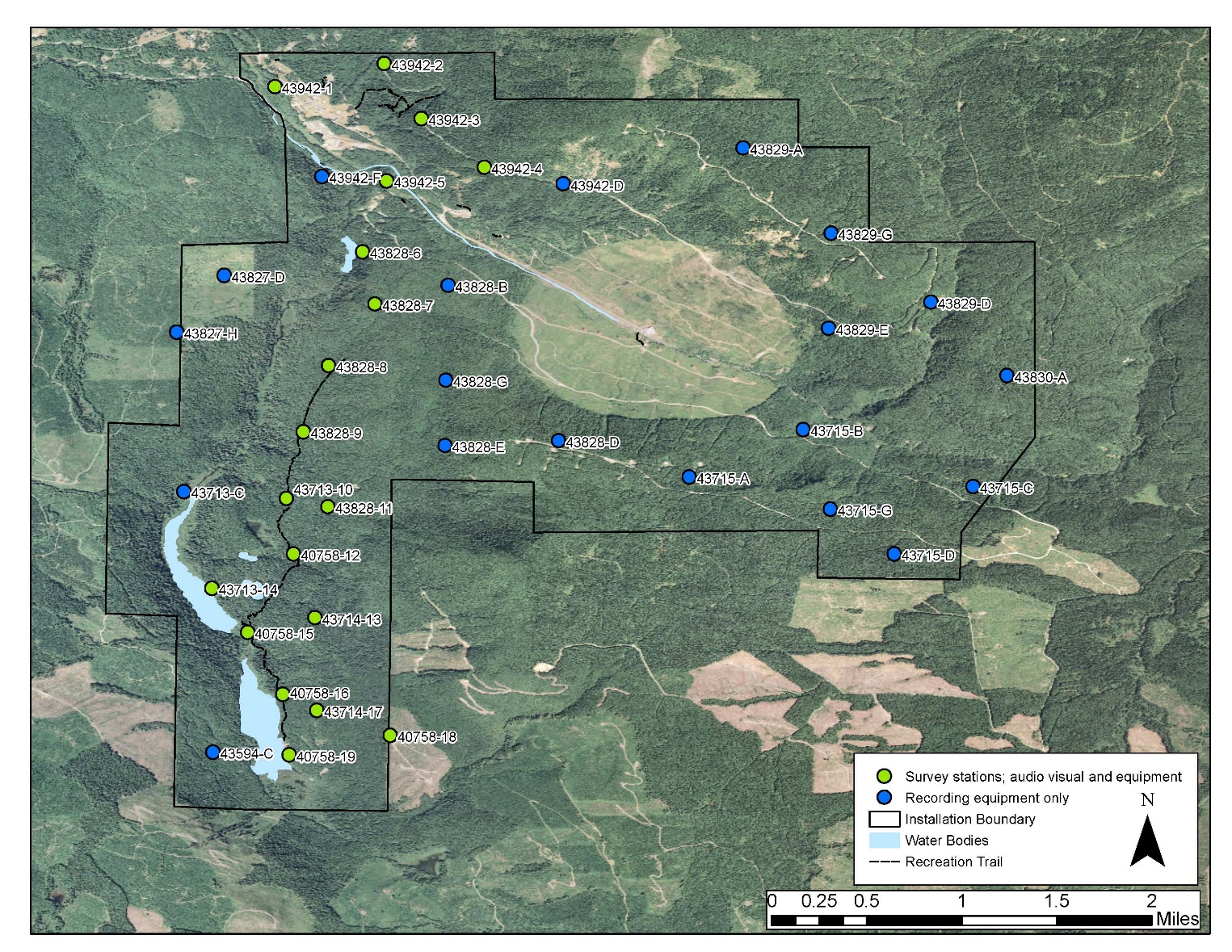 Audio Data Analyses
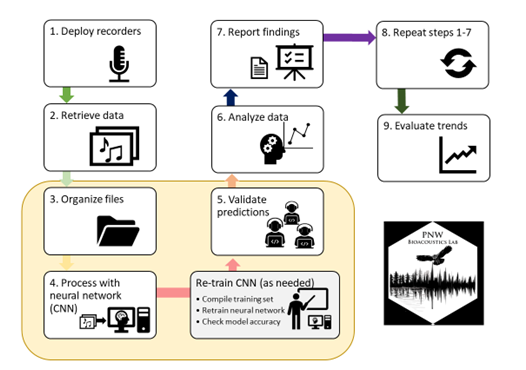 PNW C-net v4 
Prediction thresholds
≥0.95 for MAMU keer calls
≥0.25 for NSO location calls
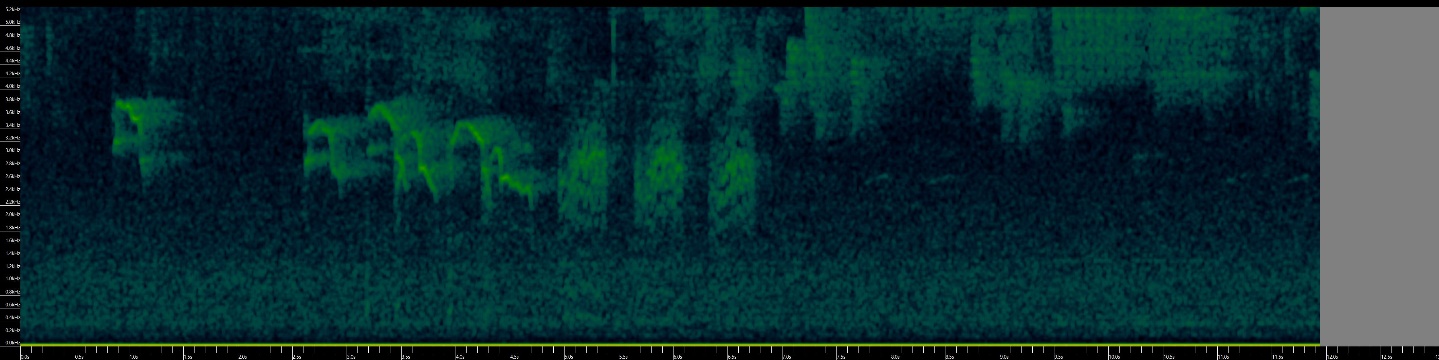 Results
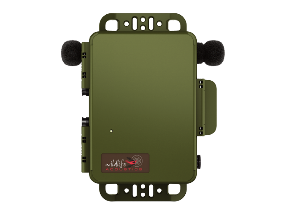 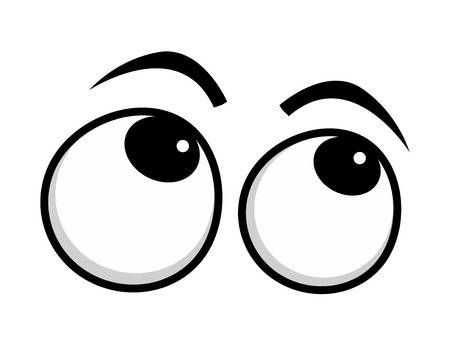 Passive Acoustic
39 total stations
Aimed for 6 week deployments
Days fully operational averaged 46.7 
	  (range: 13–64)
Recorded 1,840,970.24 total hours
Range across stations: 133.00–664.86 hours 
Approximately 4.74 Tb of audio data
No detections of NSO
BADO detected at 38 stations
MAMU detected at 24 stations
573 total detections
Audio-visual Surveys
19 total stations
Replicate surveys
70 total surveys
2–5 replicate surveys per station (avg. = 3.68)
MAMU detected at 10 stations
88 total detections
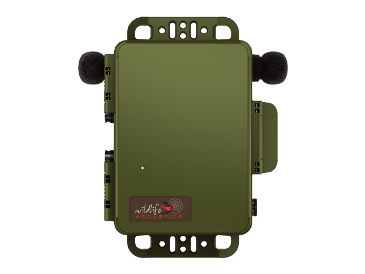 Passive Acoustic MAMU Detections
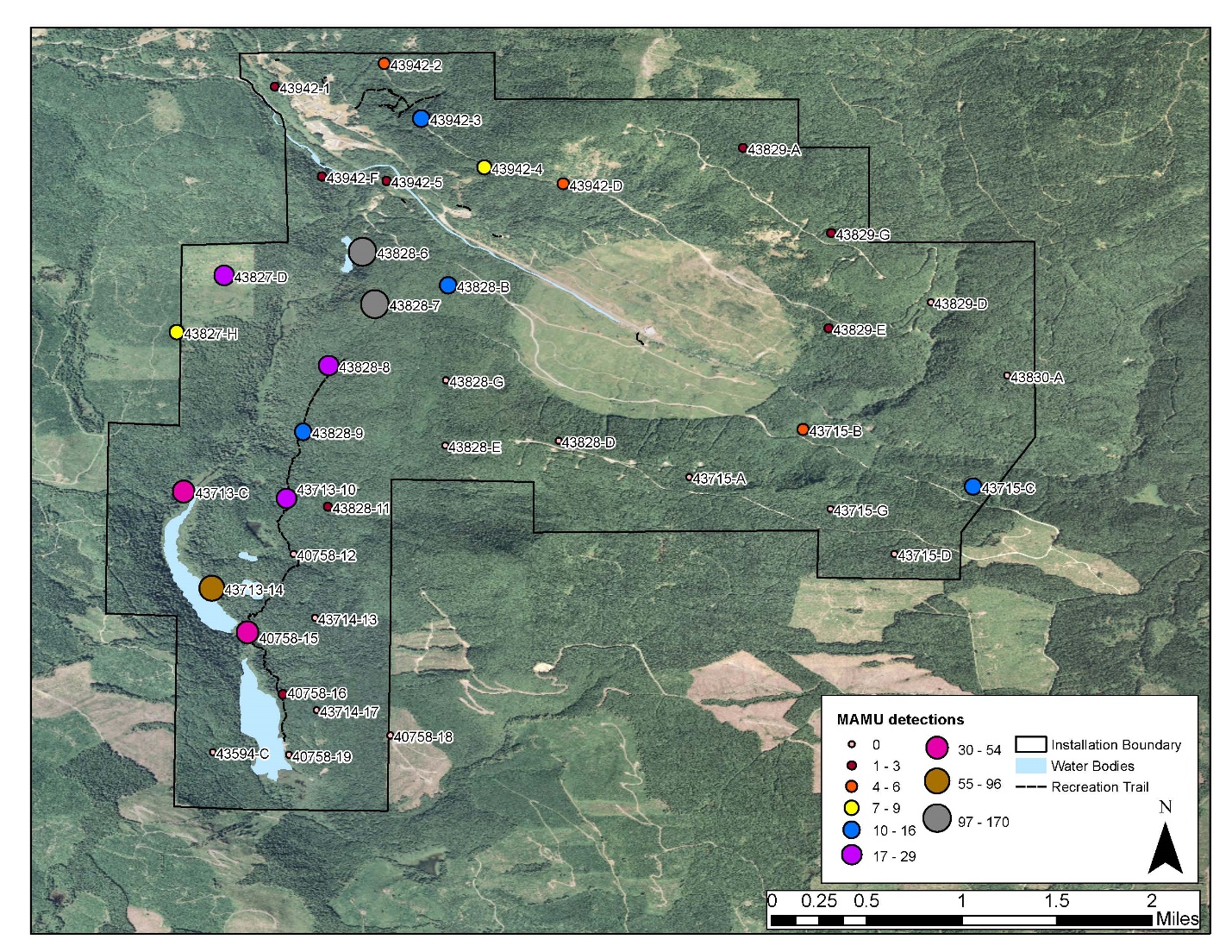 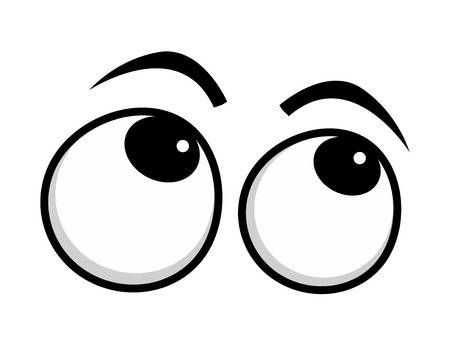 Audio-visual SurveyMAMU Detections
88 total detections across 10 stations
69 were auditory
Visual detections
4 flying over the canopy
1 circling over the canopy
8 circling at or below canopy
6 flying through at or below canopy
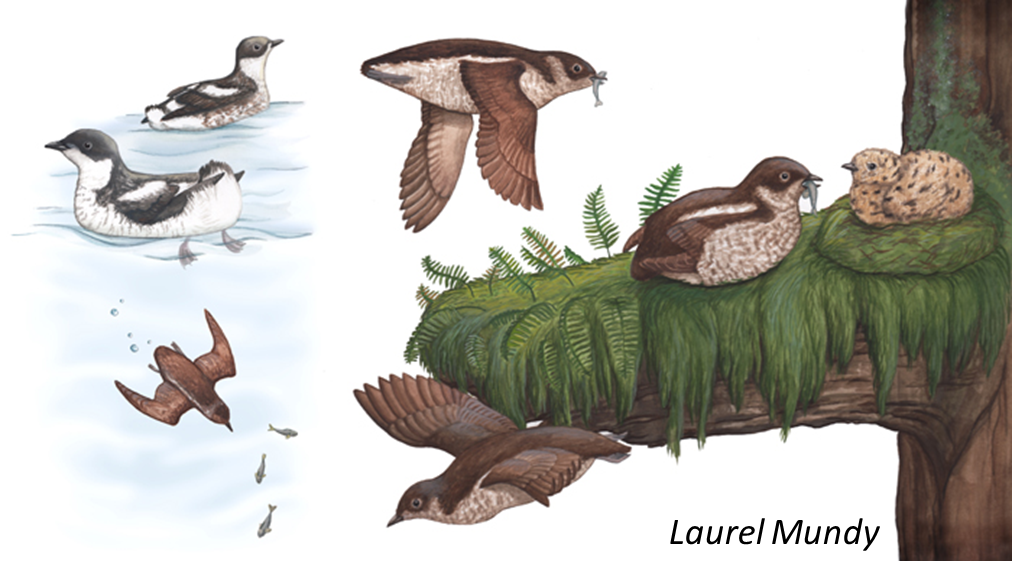 Comparing MAMU Detections
AV surveys
MAMU status
4 stations MAMU Occupied
6 stations MAMU Present
9 stations MAMU Not Detected
Missed 7 at least MAMU Present
Passive acoustic 
Never missed MAMU Occupied
Missed 3 MAMU Present
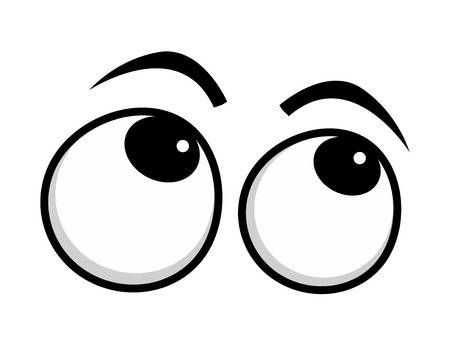 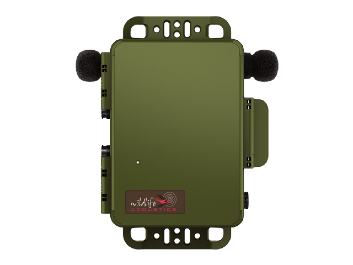 Implications for Future MAMU Surveys
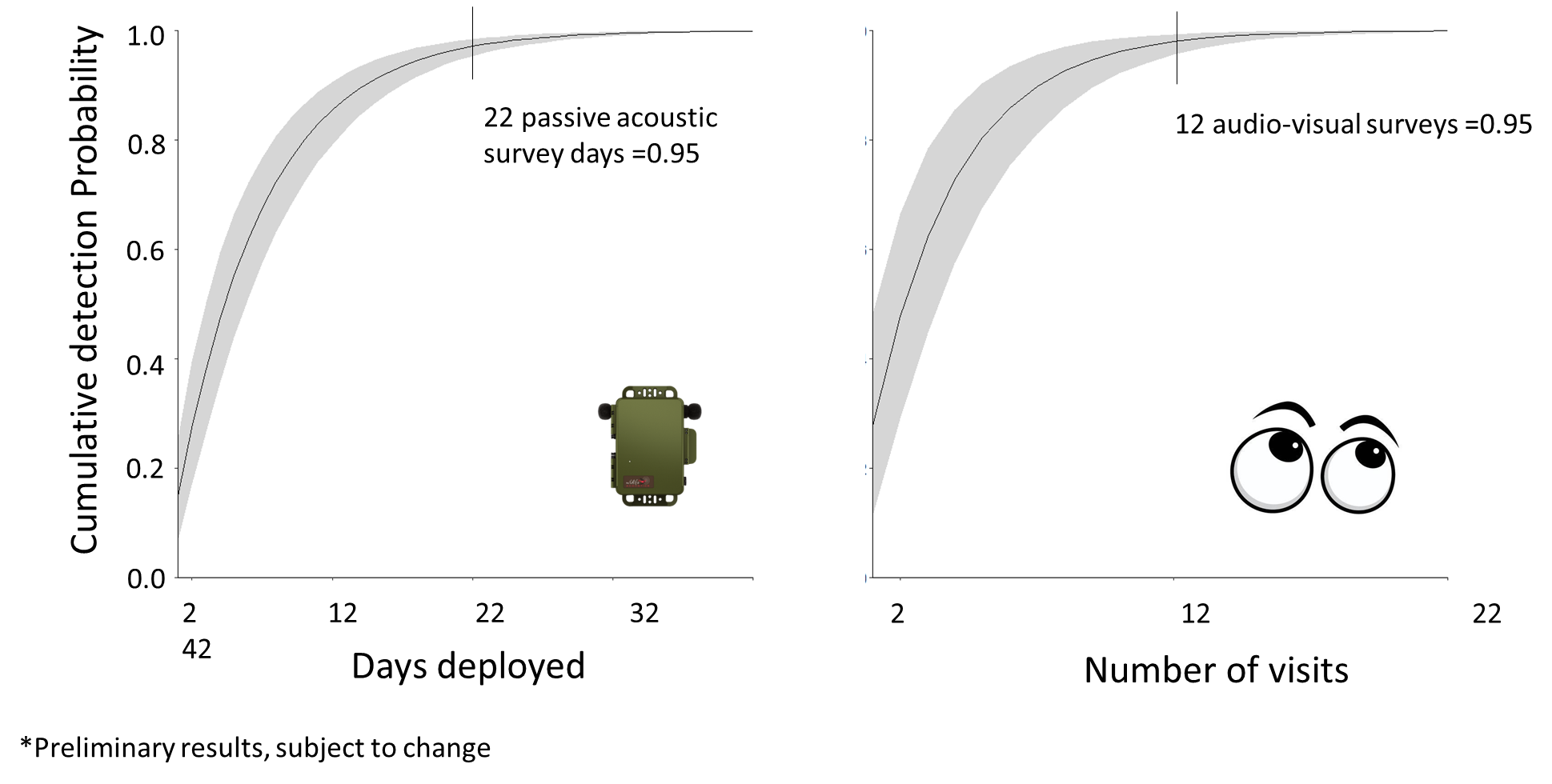 Management Implications
Ensure Navy activities are implementing minimization measures
esp near MAMU hotspots 
Habitat enhancement through forestry projects
Contribute to advancing science and conservation of this species
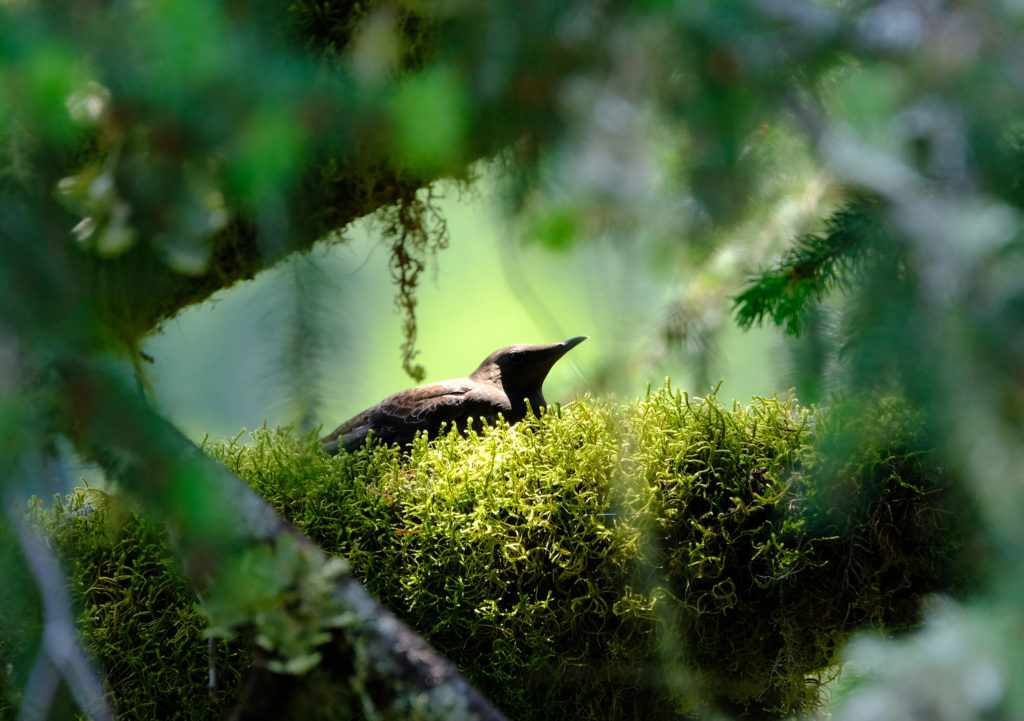 Brett Lovelace / Oregon State University
[Speaker Notes: Supports the Recovery and Sustainment Program (RASP) initiative the Navy signed with USFWS. Purpose is implementing priority conservation actions to promote recovery of the marbled murrelet, designated critical habitat, and forage fish.]
Thank you!
Mapping, field support, surveyors, and validation:
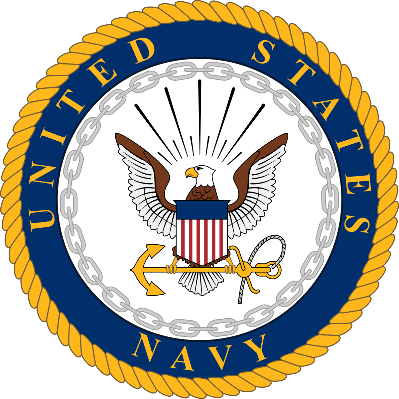 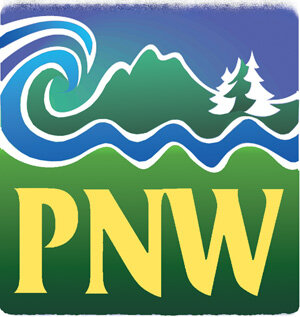 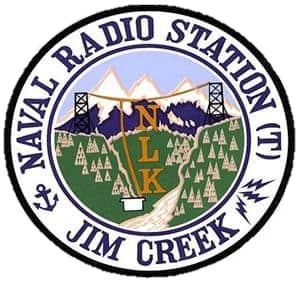 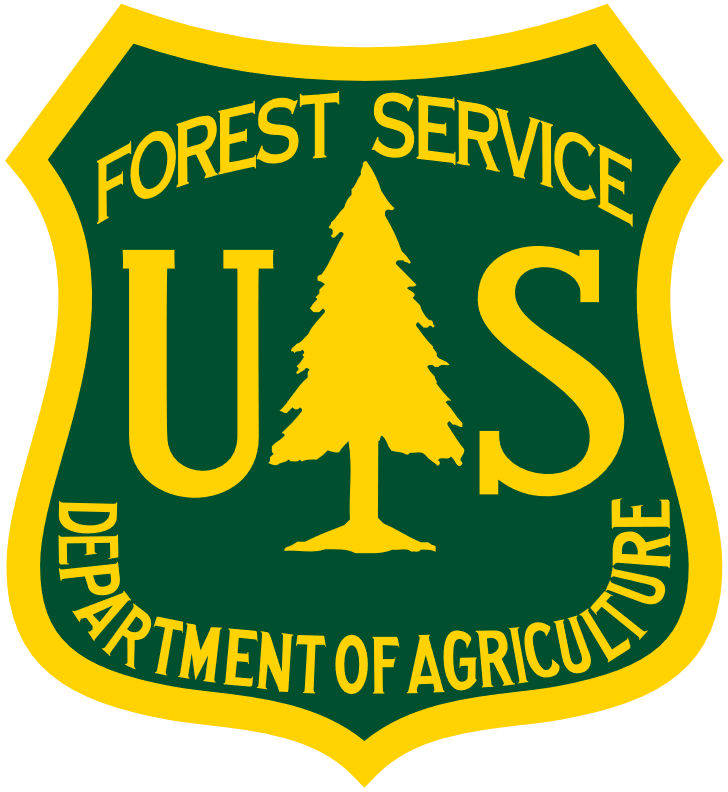 Questions/Comments?
Adam Duarte
Email: adam.duarte@usda.gov

Alicia Higgs
Email: alicia.m.higgs.civ@us.navy.mil